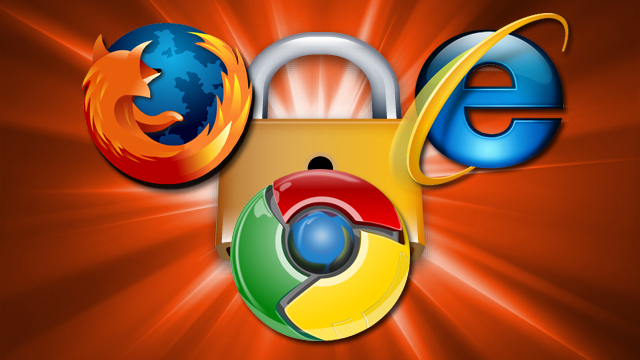 David King
June 2019
VPNTalk
VPN = Virtual  Private Network
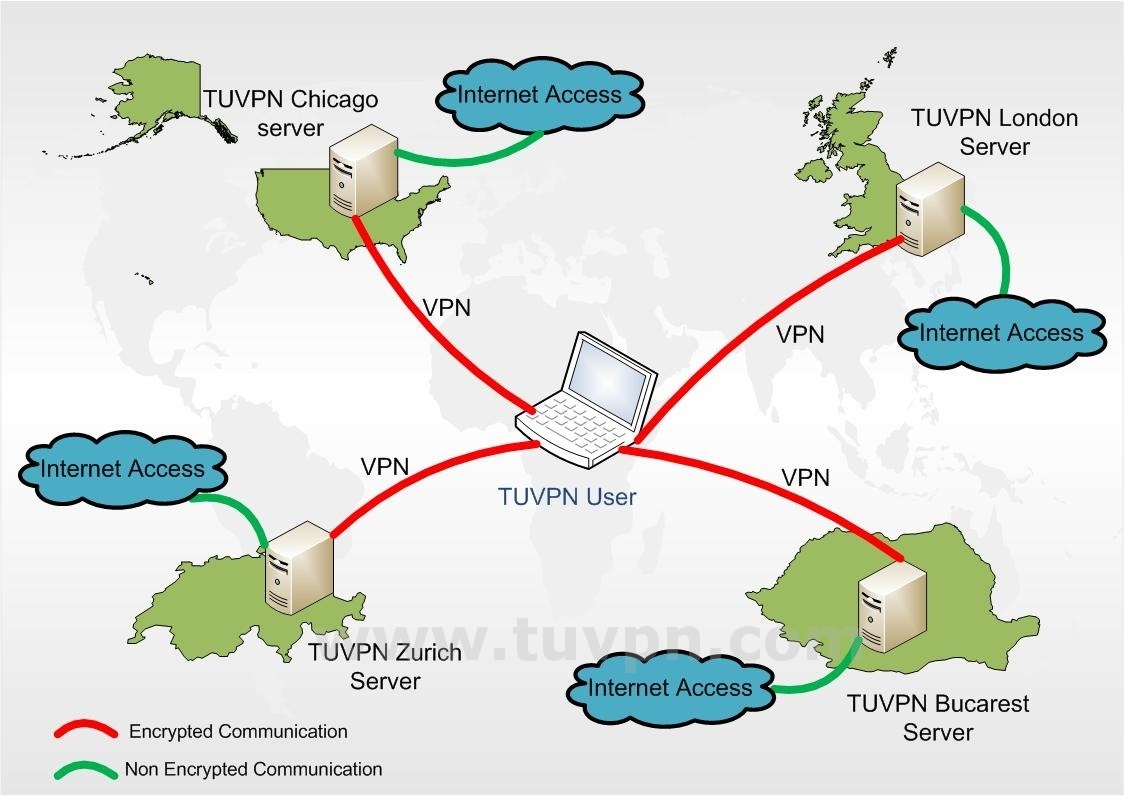 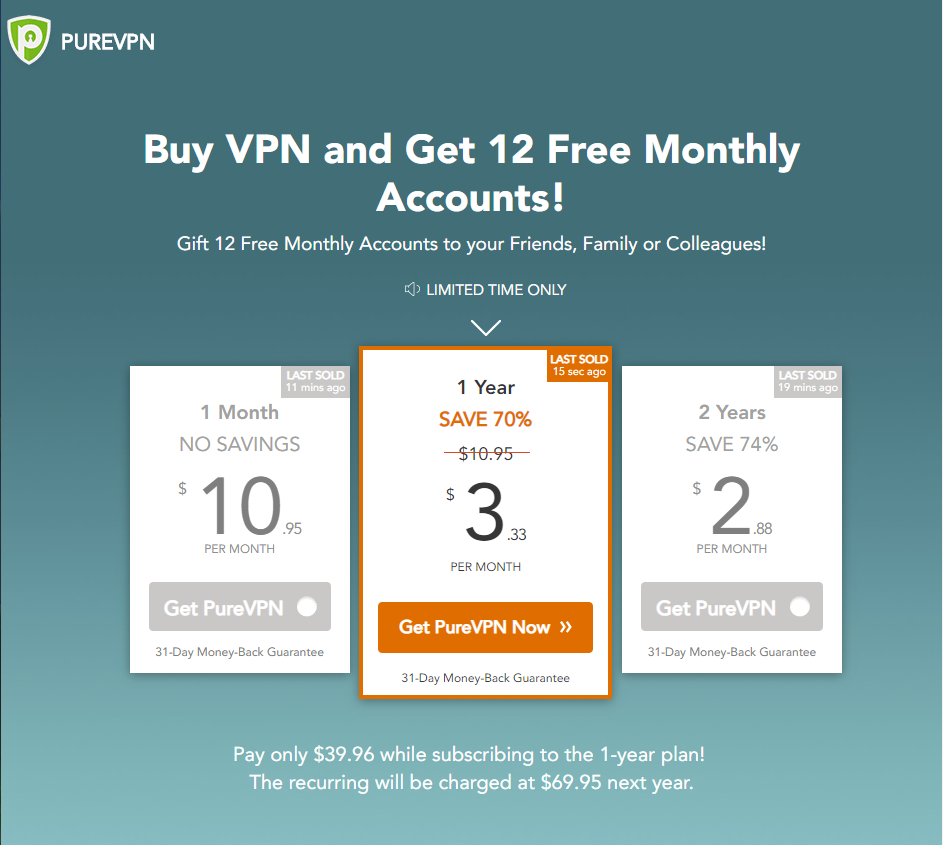 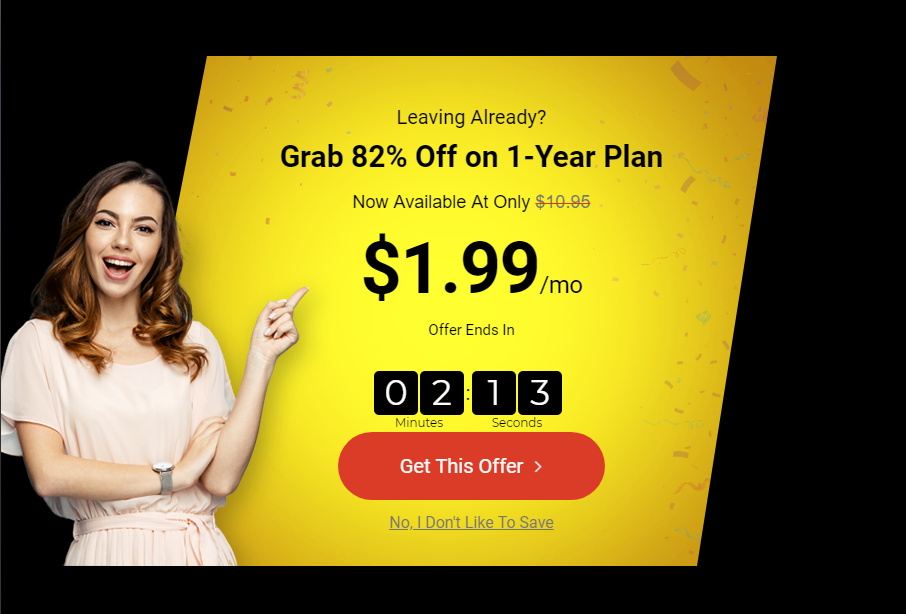 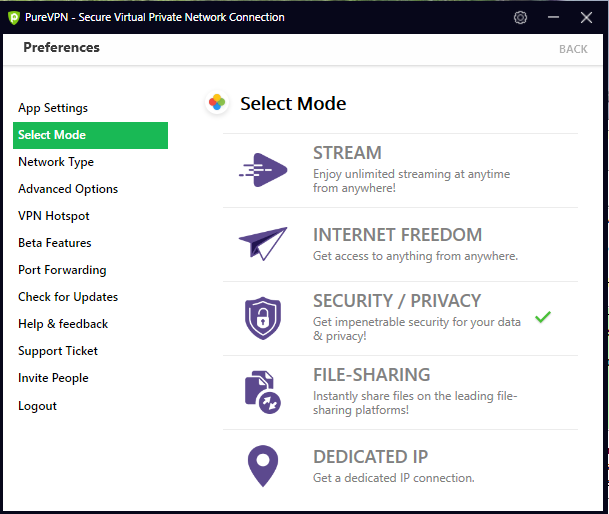 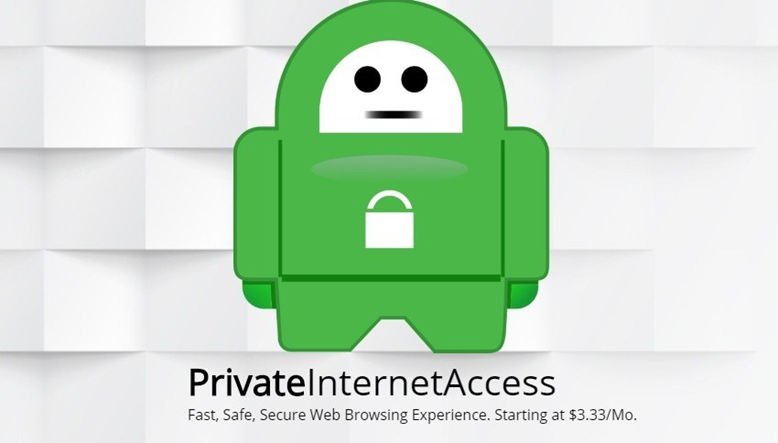 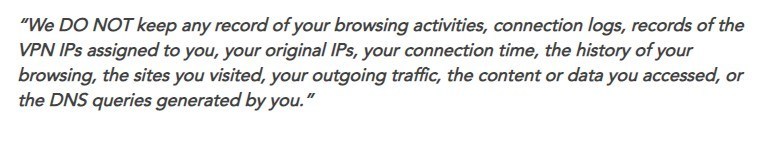 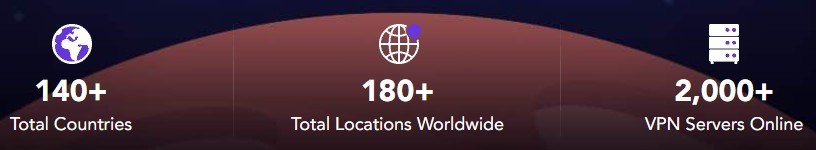 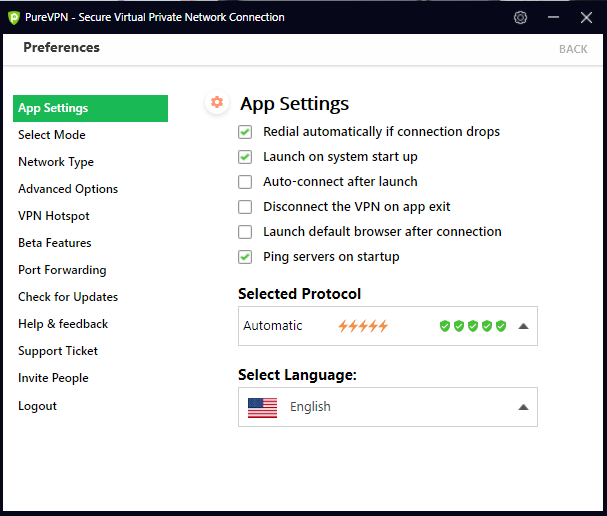 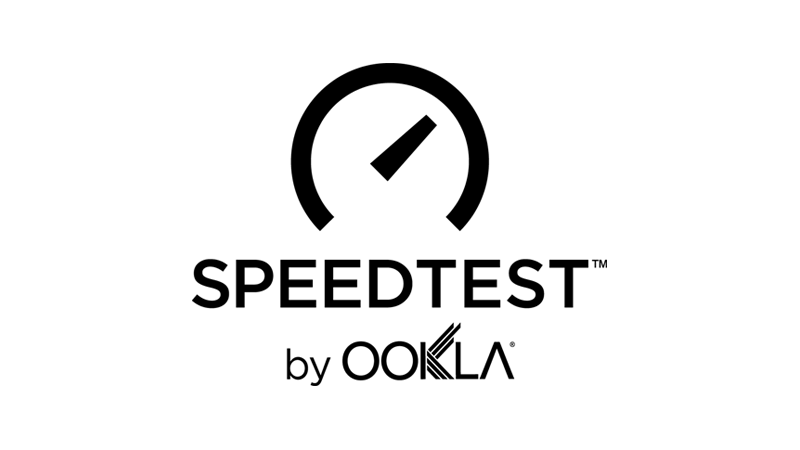 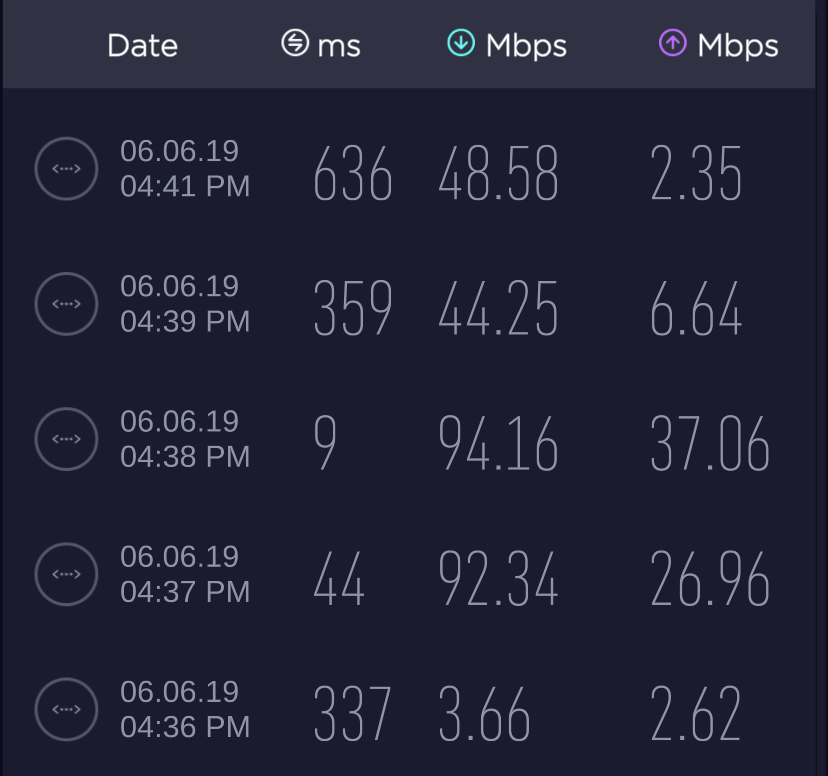 UK -VPN
USA-VPN
Burwood E.
AU -VPN
Brunei-VPN
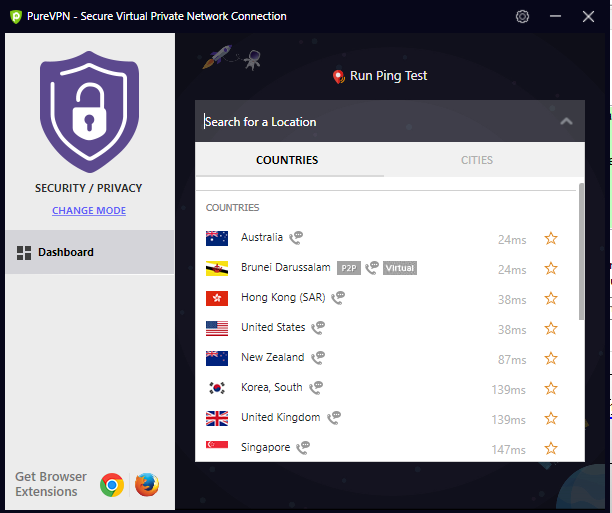 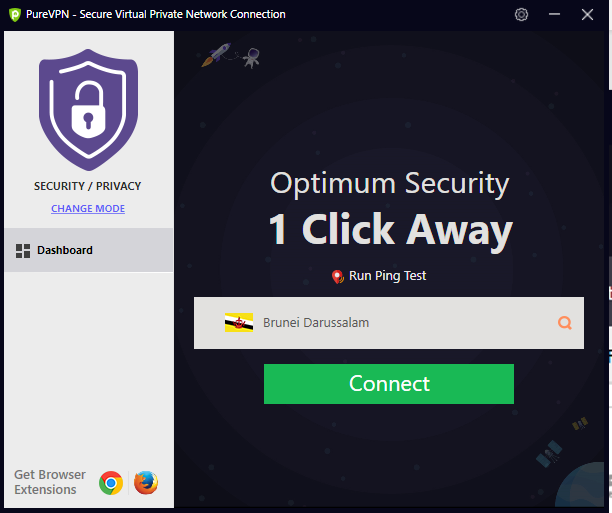 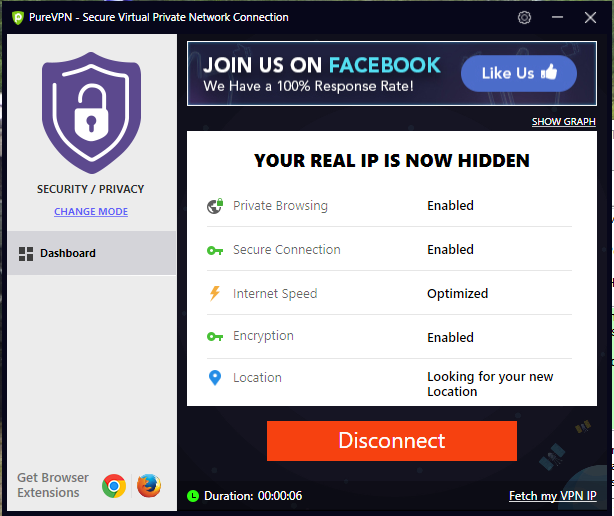 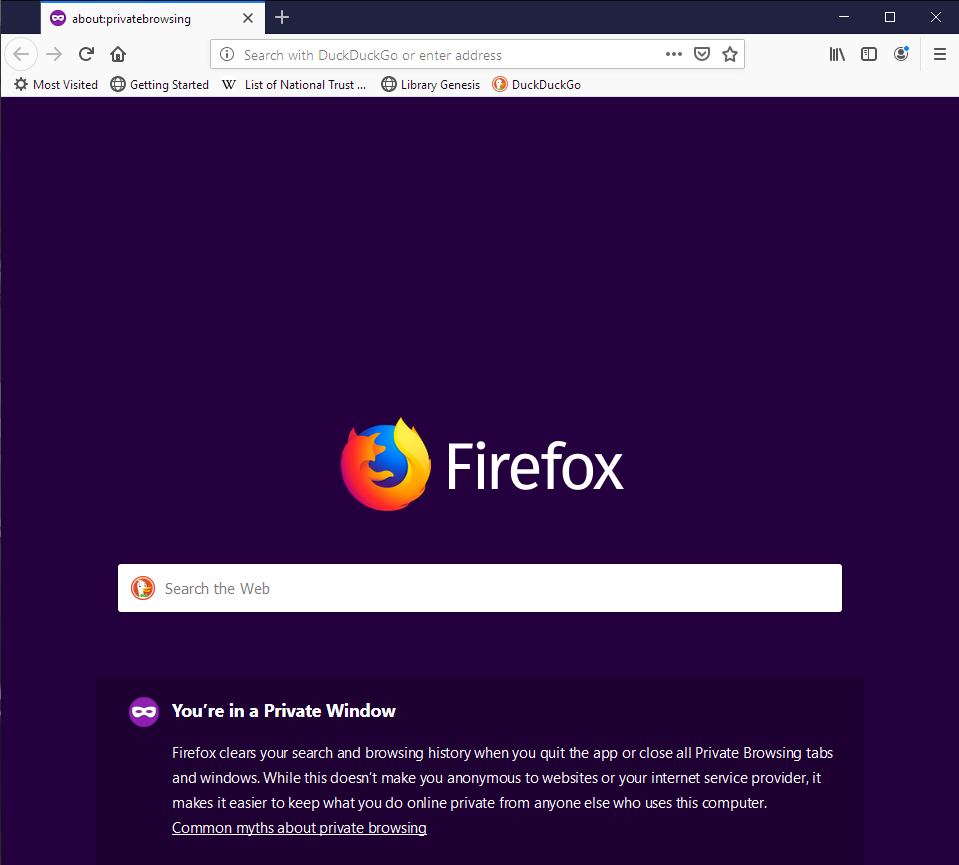 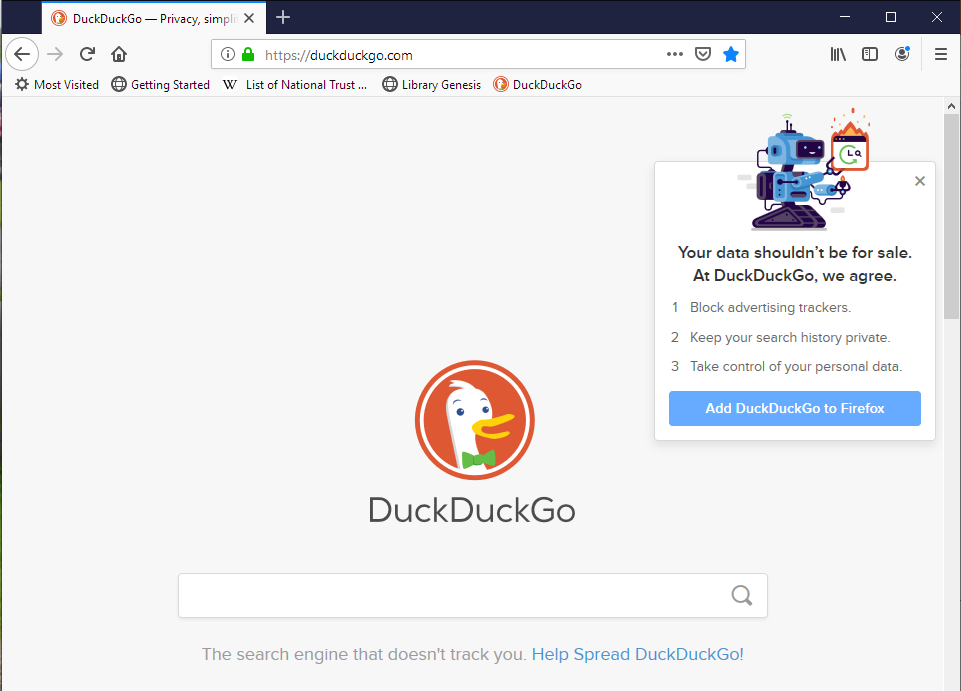 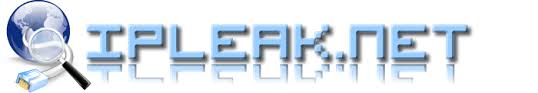 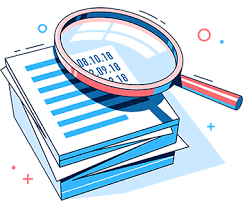 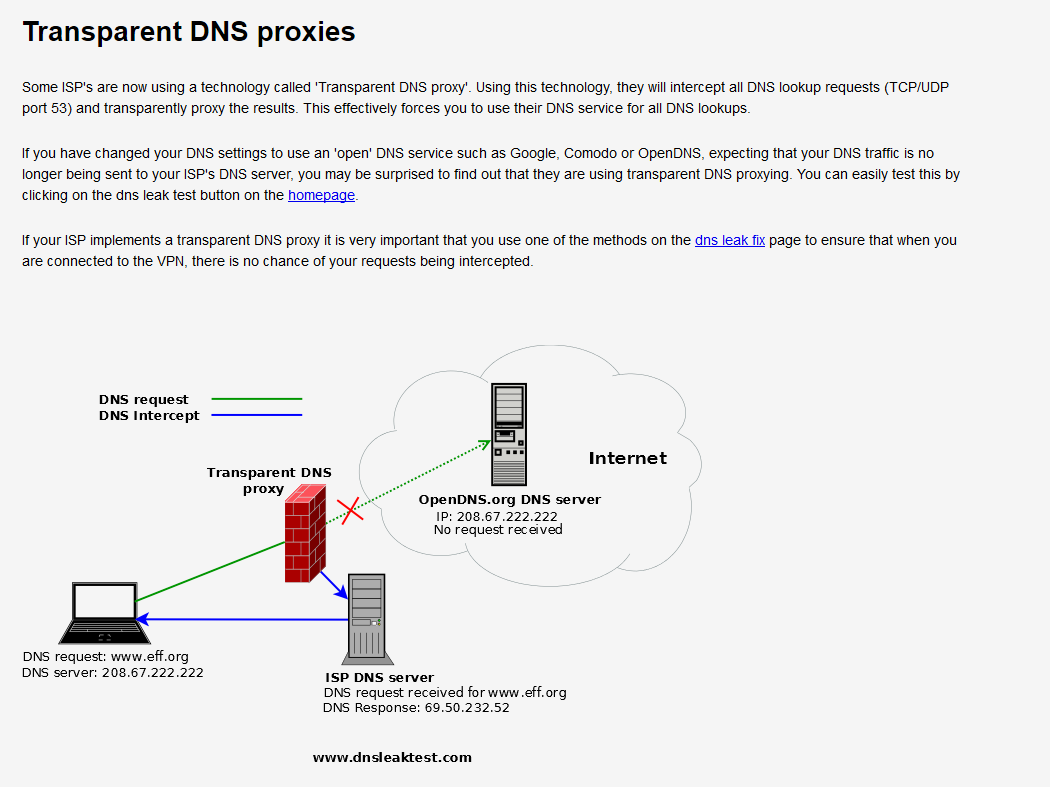 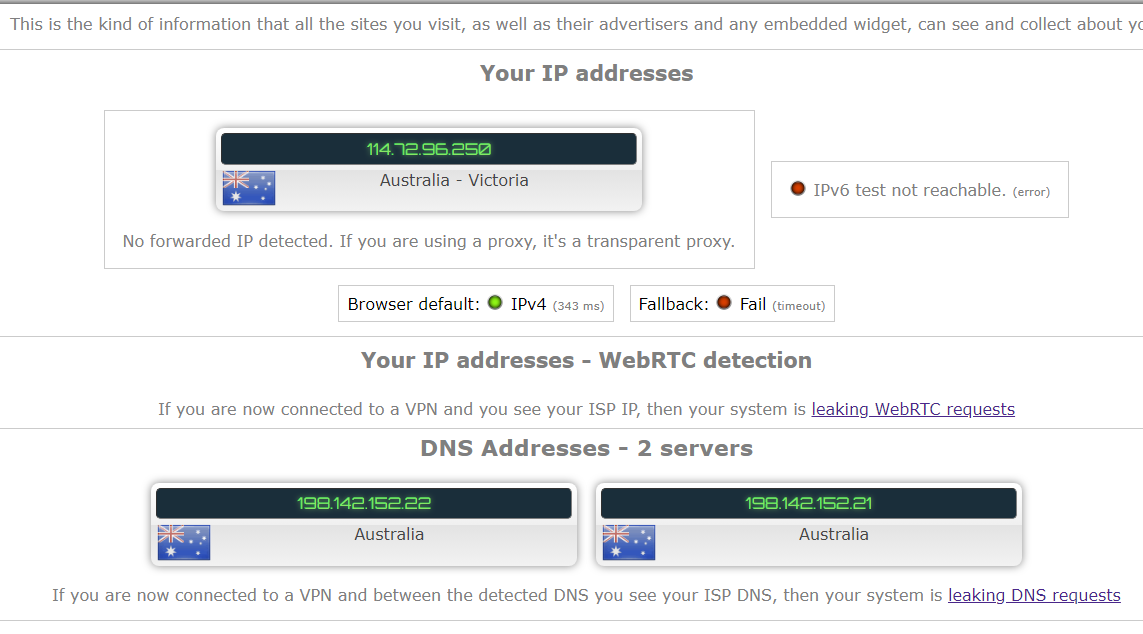 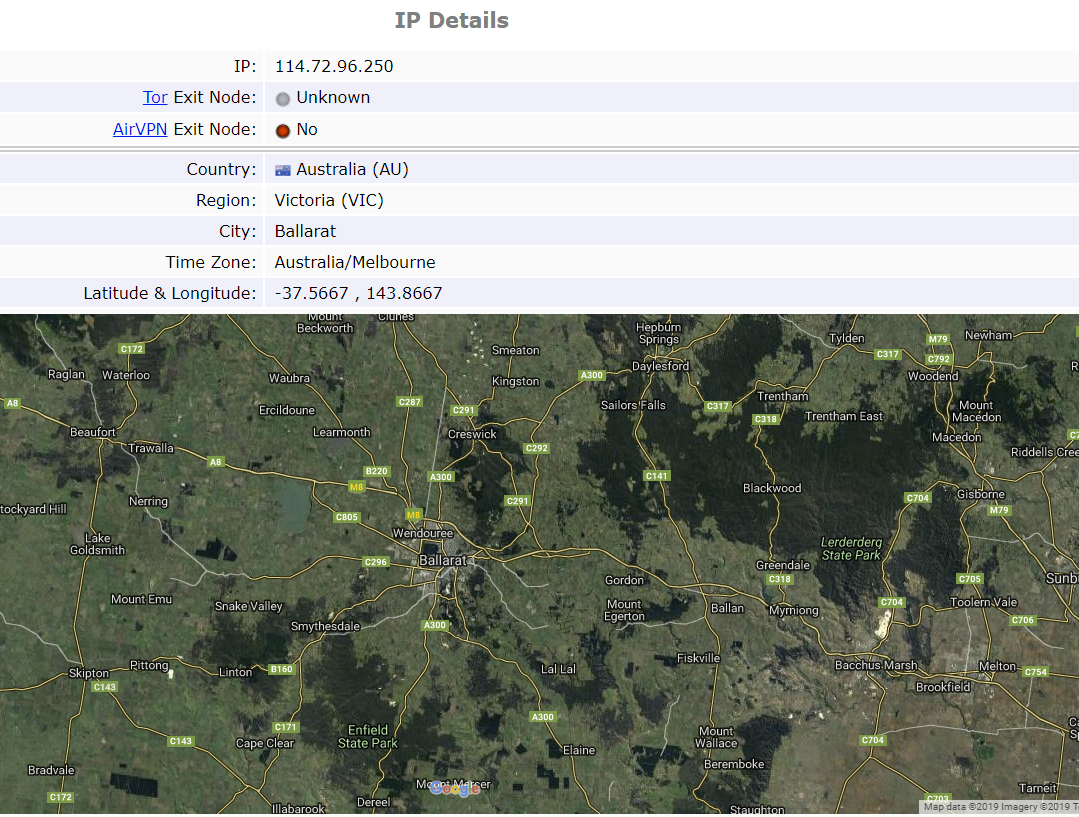 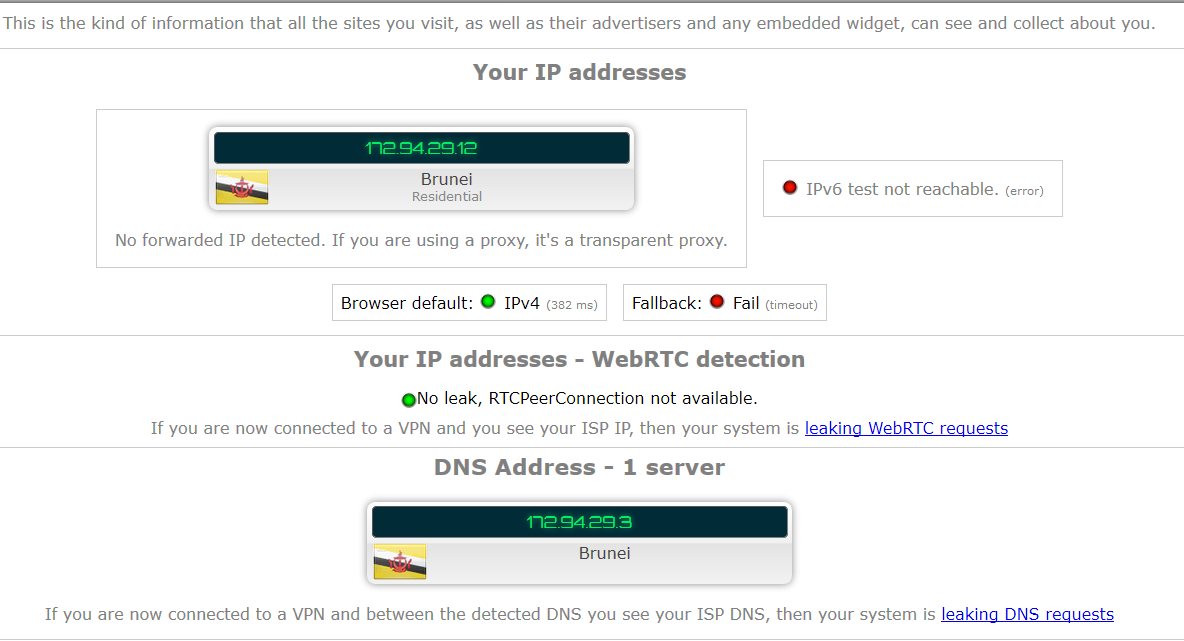 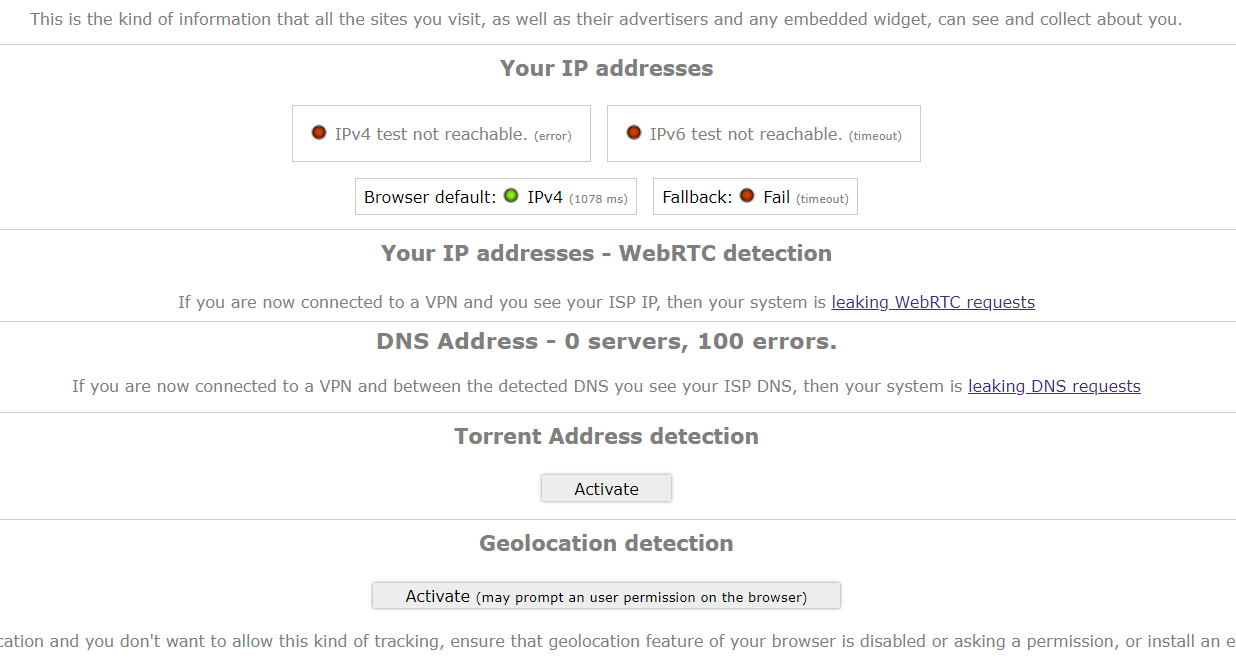 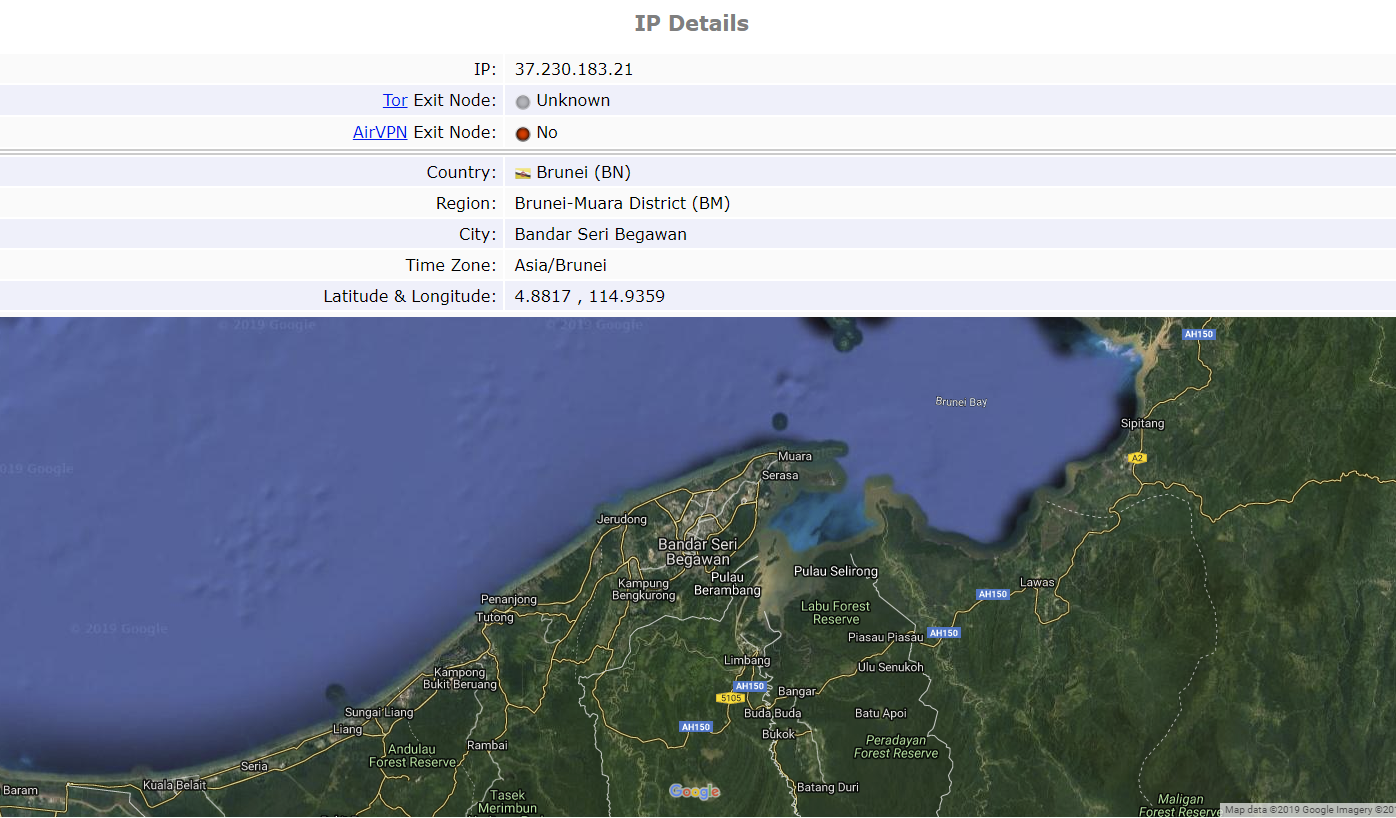 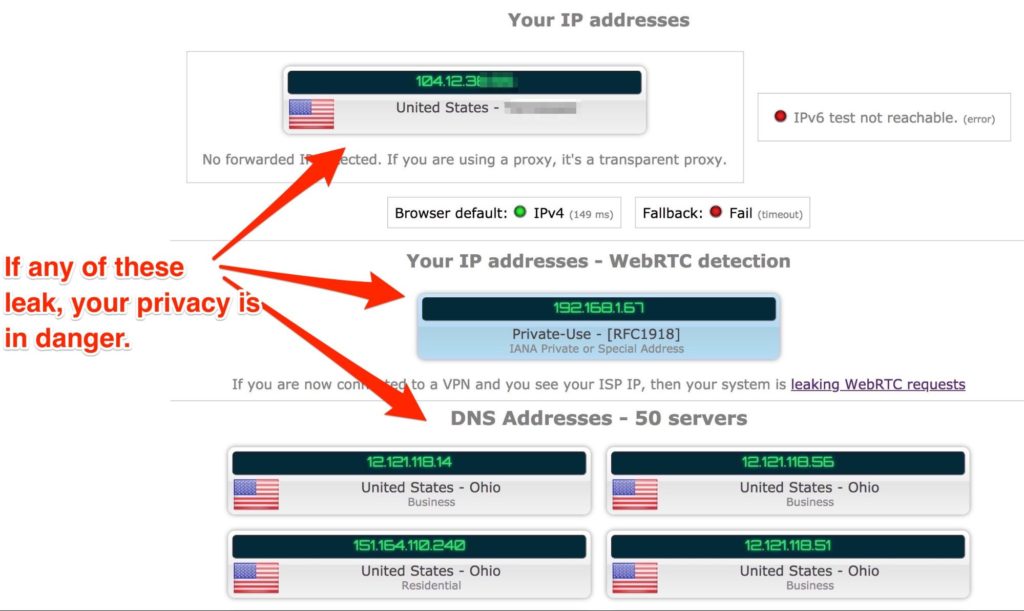 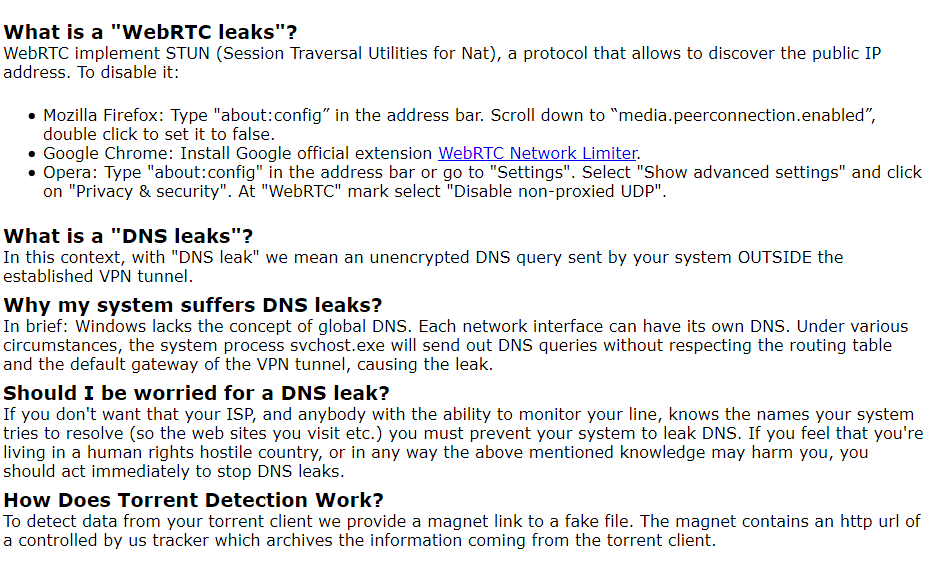 “about:config”
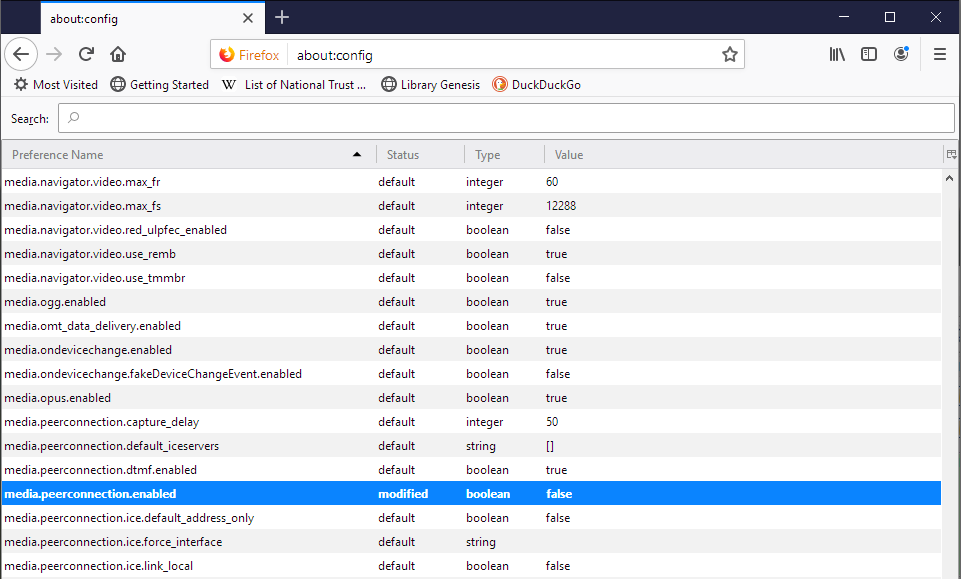 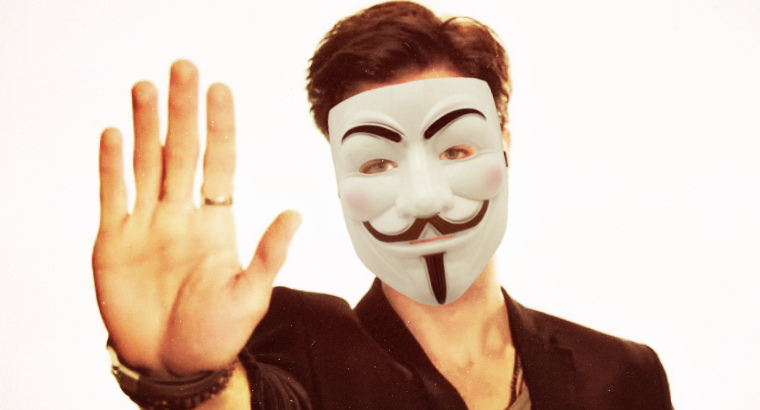 The End
This Photo by Unknown Author is licensed under CC BY